Муниципальное бюджетное образовательное учреждение дополнительного образования Центр детского творчества «Паллада» г. Советская Гавань
Условия эффективного выращивания зеленого лука
исследовательская работа
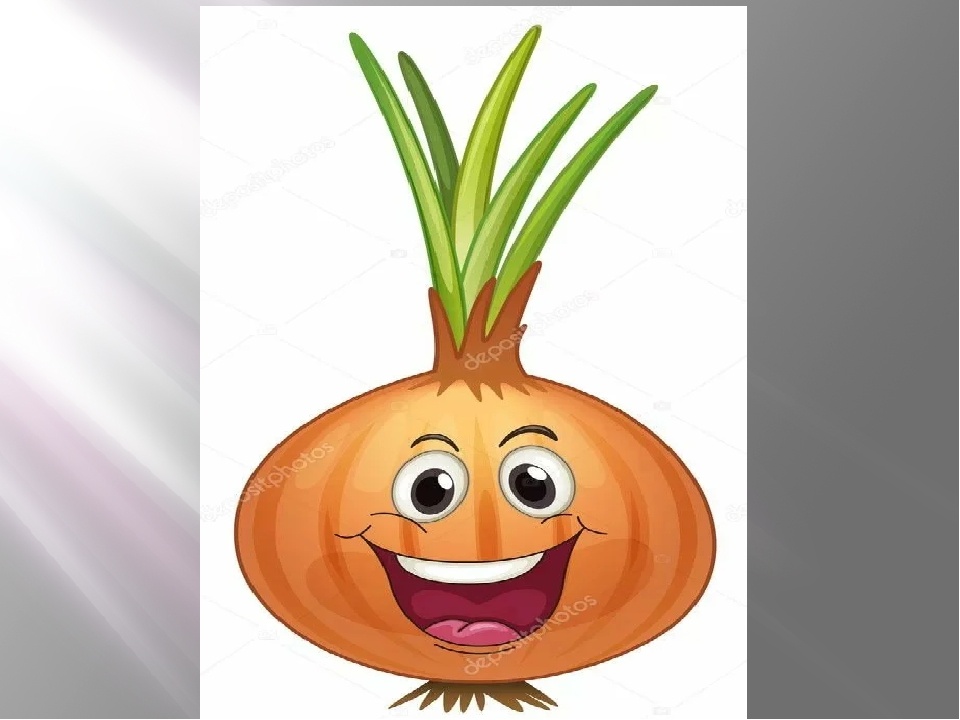 Выполнили: 
 Суняйкина Анна, 9 лет,
 Тищенко София, 9 лет
Руководитель:
 Боброва Ольга Владимировна, 
педагог дополнительного образования



2022 год
ГИПОТЕЗА: 
Лук будет лучше расти на подоконнике 
с южной стороны в почве, медленнее –
 в водной среде и с северной стороны
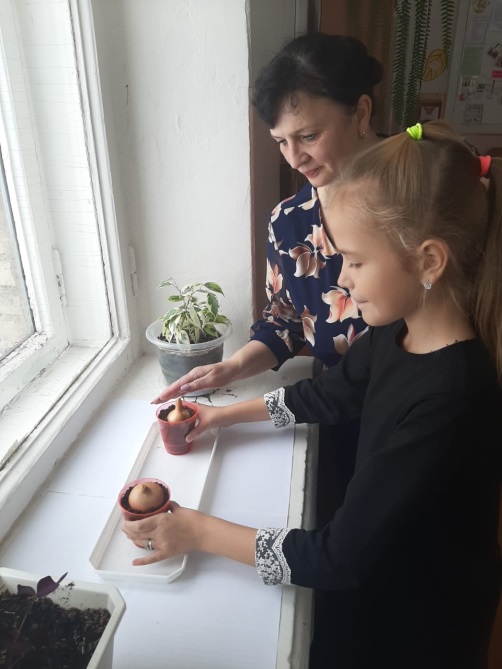 ЦЕЛЬ: 
Выявление оптимальных условий для выращивания лука на перо
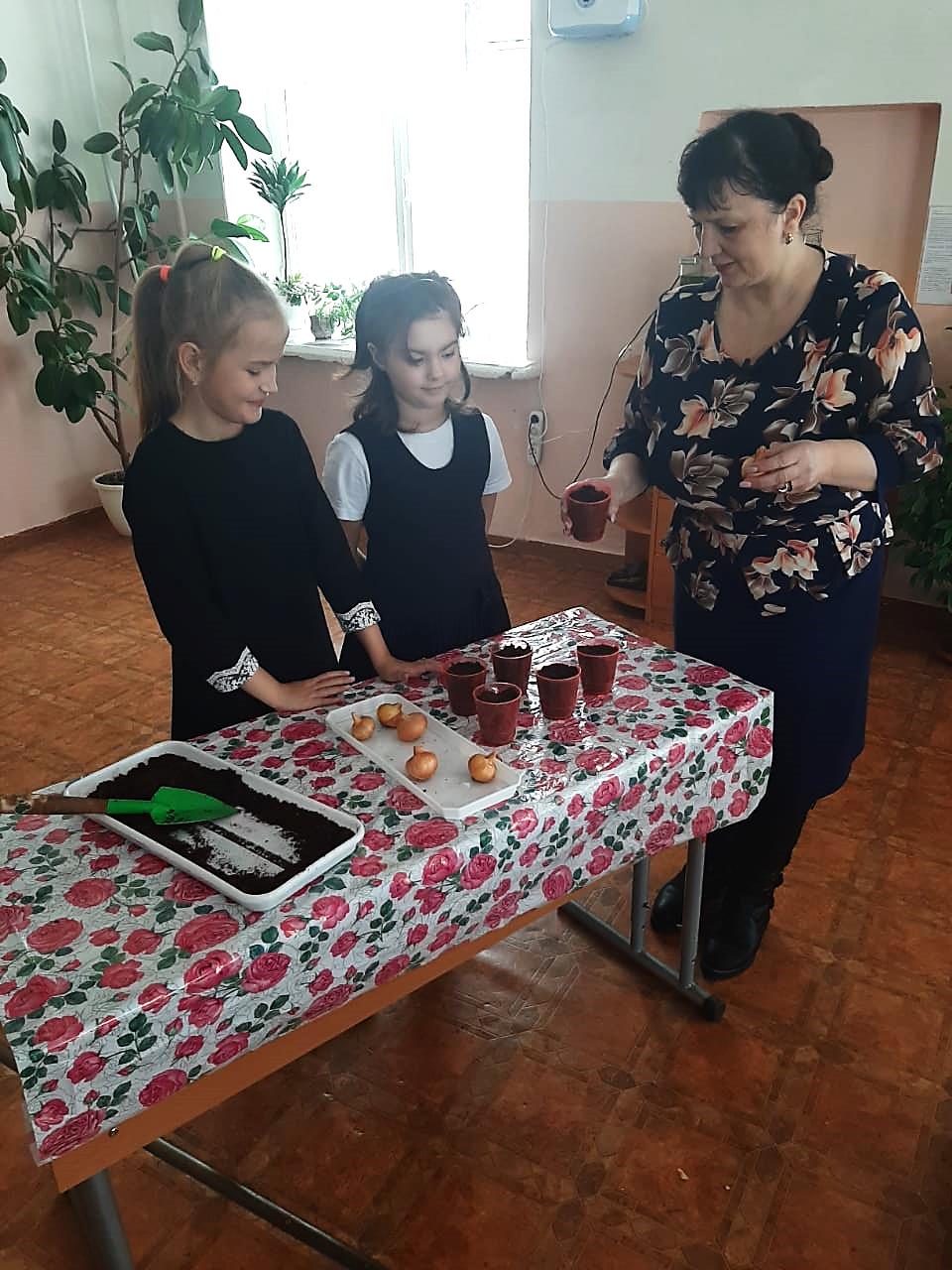 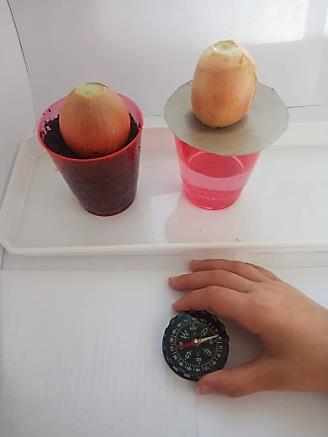 ЗАДАЧИ    и    МЕТОДЫ
Узнать историю происхождения репчатого лука;
Прорастить лук в разных условиях: на подоконнике с южной и северной стороны и в разной среде – земле и воде;
Проанализировать и сделать выводы о влиянии различных условий на развитие растений.
Наблюдение
Измерение
Эксперимент
Анализ
Поиск информации в Интернете, литературных источниках
Анкетирование одноклассников
АНКЕТА«Что вы знаете о луке?»
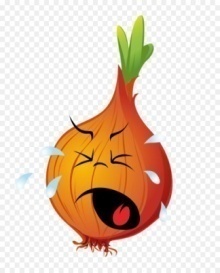 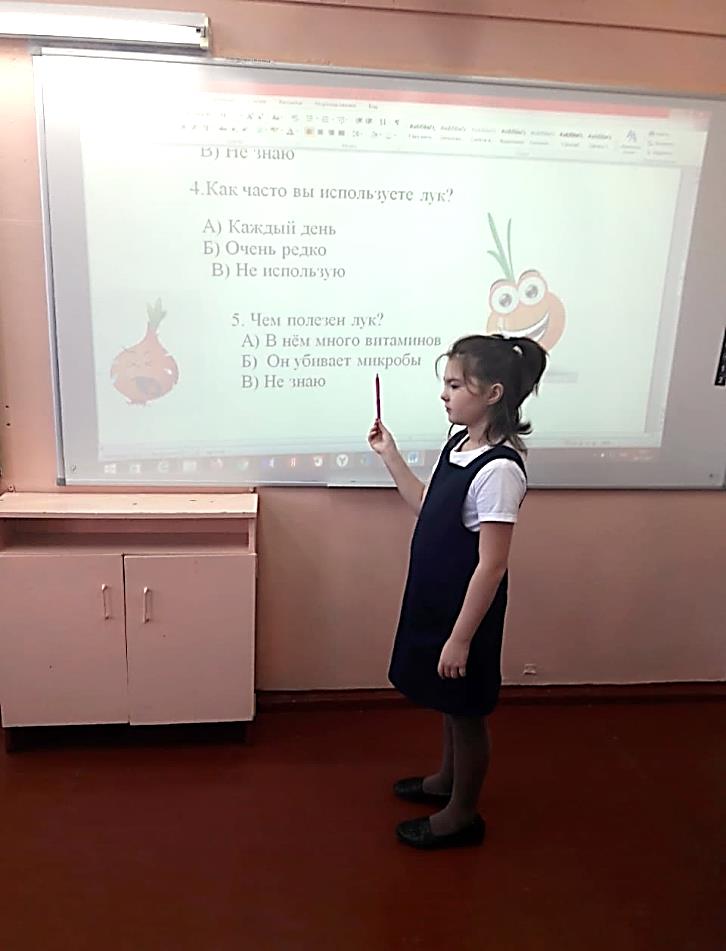 Лук относится:
К фруктам;
К овощам;
К цветам.
Где выращивают    
            лук?
Дома;
На огороде;
В саду.
Какие виды лука
       вы знаете?
Зеленый;
Репчатый;
Не знаю.
Как часто вы используете лук?
Каждый день;
Очень редко;
Не использую.
РЕЗУЛЬТАТЫ
 АНКЕТИРОВАНИЯ

Большинство  
учеников использует
 лук в пищу, знает 
о его пользе для 
организма.
Чем полезен лук?
В нем много витаминов;
Он убивает микробы;
Не знаю.
НАШИ НАБЛЮДЕНИЯ
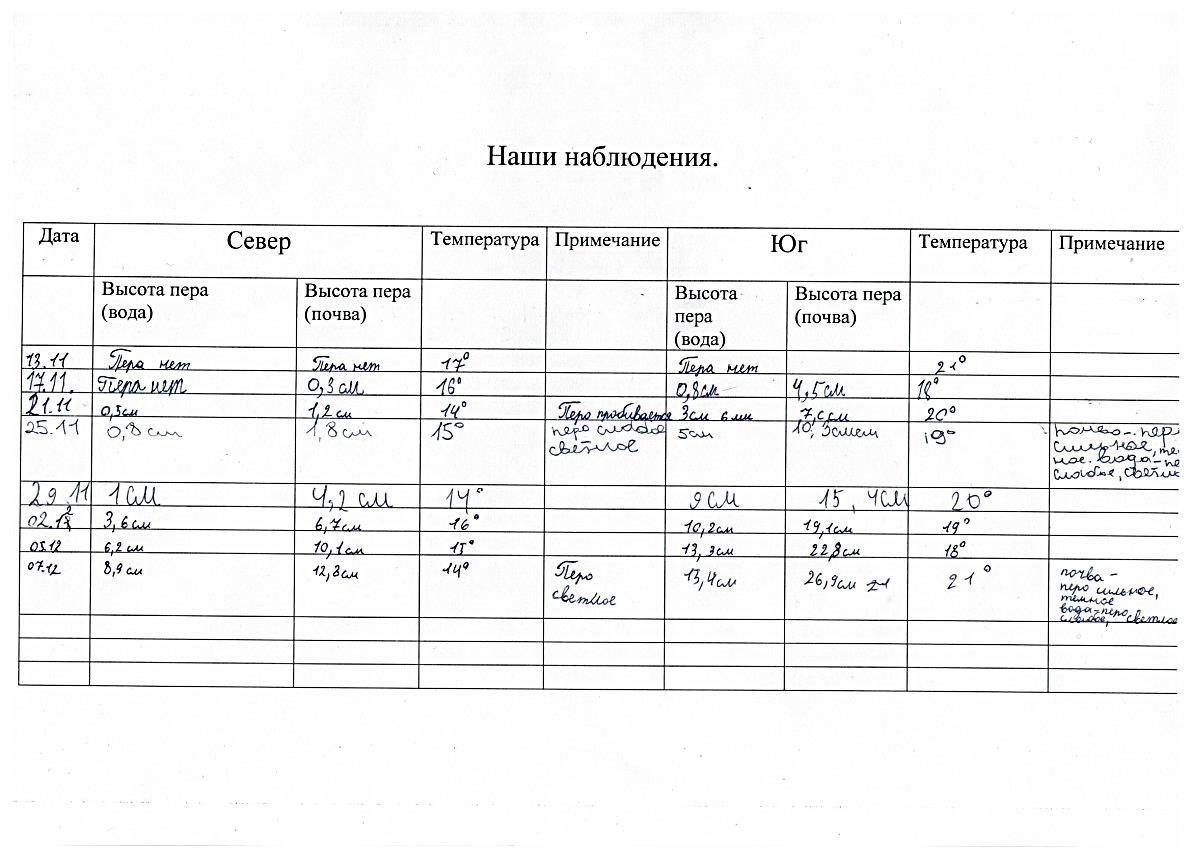 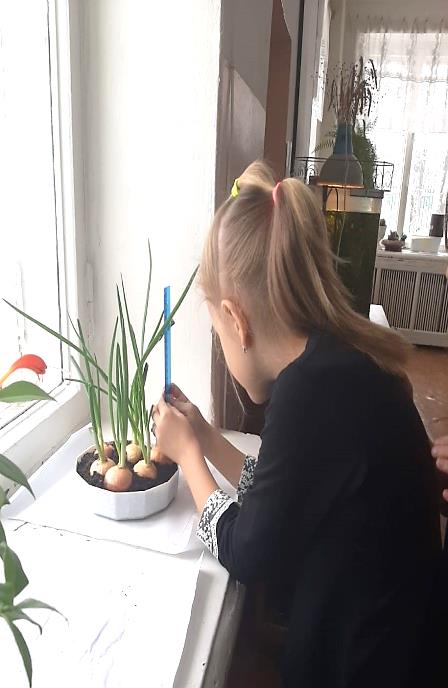 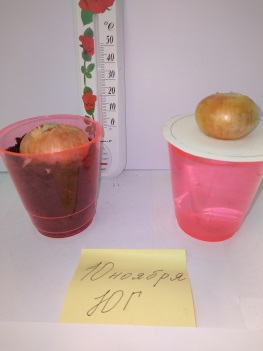 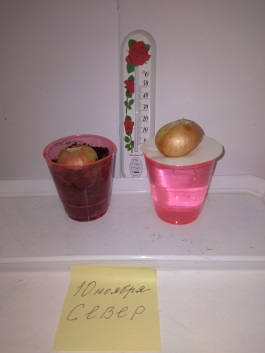 РЕЗУЛЬТАТЫ  НАБЛЮДЕНИЙ
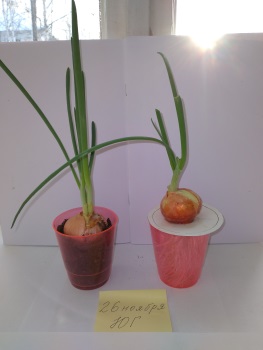 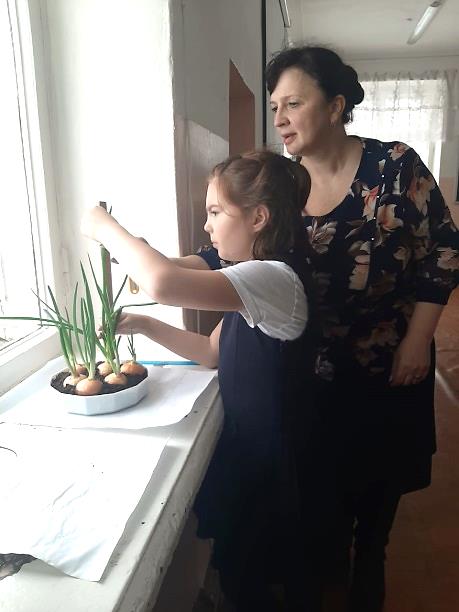 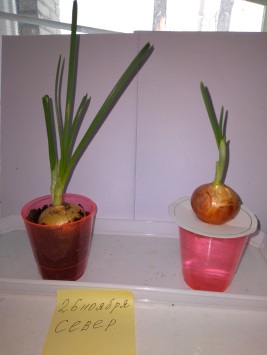 Результаты наблюдений подтвердили нашу гипотезу о том, что лук будет лучше расти на подоконнике с южной стороны в почве, медленнее – в водной среде и с северной стороны.
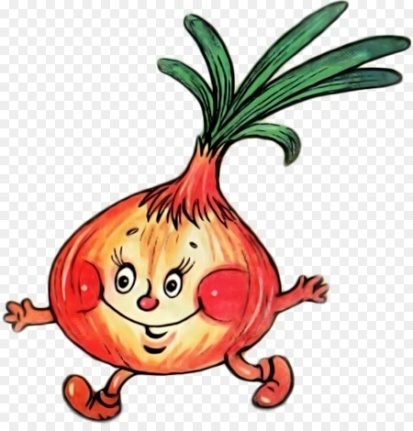 ВЫВОДЫ
Быстрее всех зелень появилась и стала расти 
у луковиц, которые находились в почве. На южной стороне зелень появилась раньше, чем на северной.
Немного позже стали появляться перья у лука в стаканчике с водой. Таким образом, наиболее оптимальными условиями для выращивания зеленого лука является почва и ориентация емкости с почвогрунтом на южную сторону.
По окончании наблюдения выше всех выросли перья лука, находящегося в  грунте (26,9см) на южной стороне. На северной стороне в почвогрунте высота лука достигла 12 см.
Следовательно, благодаря питательным свойствам земли лук в определённый период начинает обогащаться, питаться и интенсивно расти. А лук находящийся в воде, напротив, прекращает рост, так как питательных веществ, находящихся в воде, не хватает.